CST-310-3: População, Espaço e Ambiente, 2015
Solo e sua influência sobre e migração rural em seca : comprensão  da Depressão-era Sudoeste de Saskatchewan, Canada

Robert A. McLeman, S Kate Ploeger
Populutation Environment, 2012
Aluno: Rosa Zamora Aguirre
Professores: Dra. Silvana Amaral 
	    Dr. Antônio Miguel Viera Monteiro
1
Contexto geral
Período de seca e de graves dificuldades em termos socioeconômicos
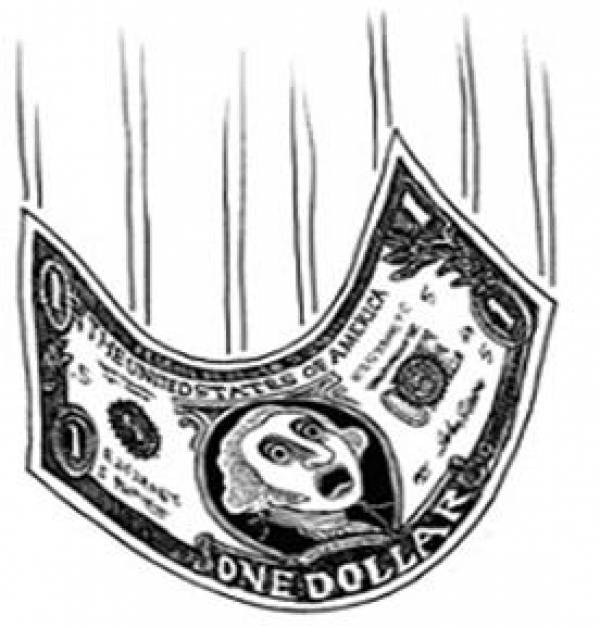 Crise econômica global
Grande Depressão (Crise de 1929)
A grande seca dos anos 30’
Dust Bowl
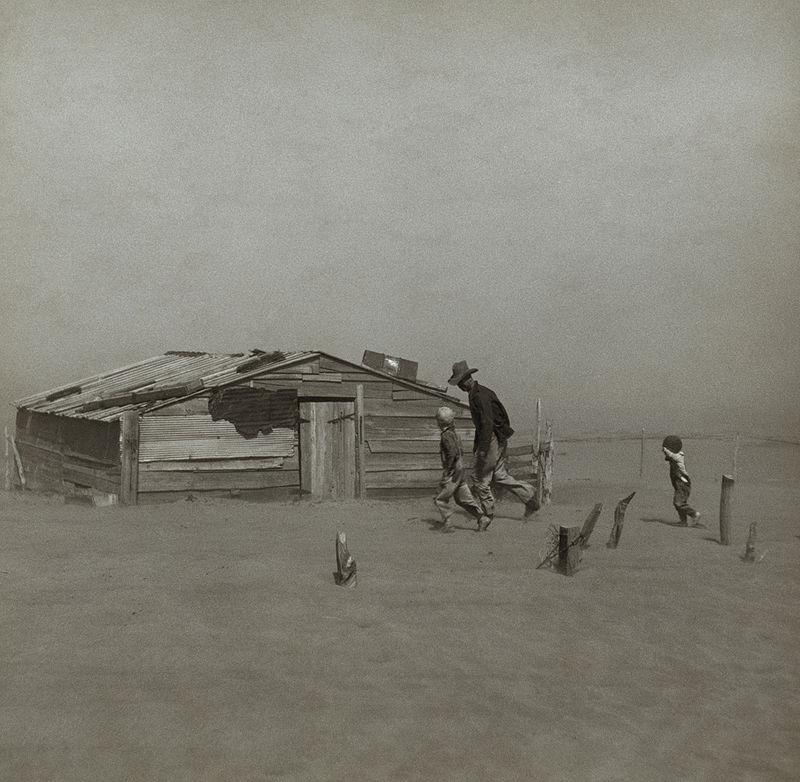 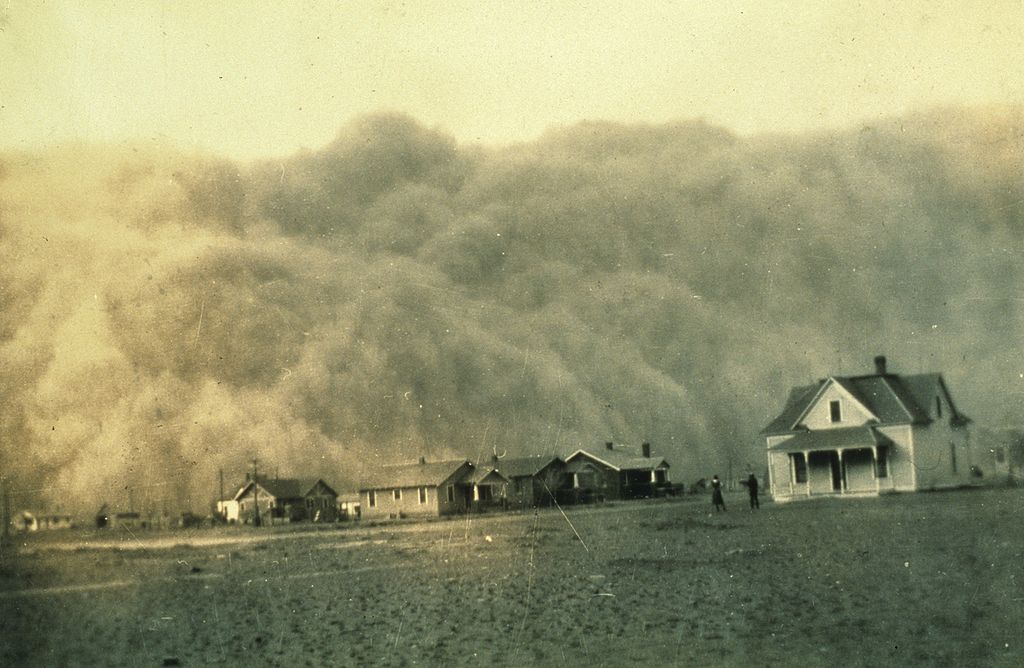 2
Interação de seca, do solo e a erosão na conformação 
da vulnerabilidade rural
Vulnerabilidade: o dano potencial das populações devido às condições climáticas ou ambientais

1. Tipos de estímulos climáticos a que a população está exposta
    Neste caso seca

2. Sensibilidade da população de risco: tipo de produção, características dos participantes, tecnologias empregadas, acordos institucionais, mercado, condições ambientais, etc.

3. Adaptabilidade:
   “Ao aumentar a capacidade de se adaptar à redução da vulnerabilidade”
3
Degradação do solo:


 Solos com "baixa qualidade" (composição e estrutura)

 O sobrepastoreio, desmatamento e conversão para uso agrícola, etc.

 Seca pode aumentar a erosão

 Má gestão agrícola
Há exemplos de migrações em todo o mundo devido à erosão e degradação do solo
4
Objetivos
Artigo explora a interconexão de qualidade do solo, adaptação e migração em um período de seca e crise econômica.
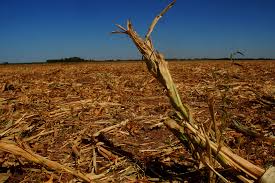 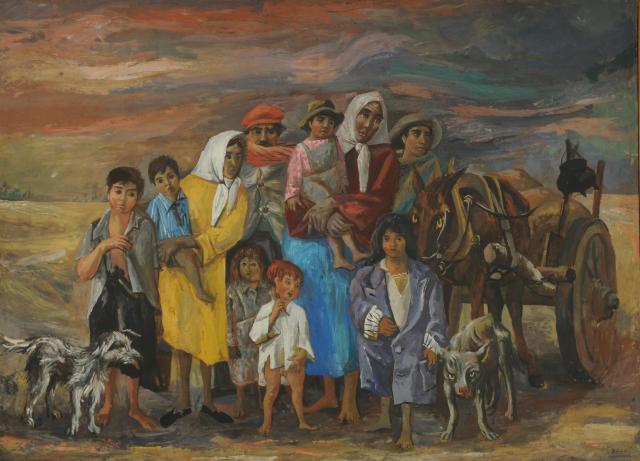 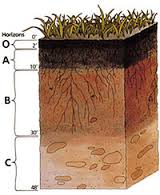 Em particular, o estudo procura compreender por que algumas famílias rurais do distrito foram capazes de se adaptar e outros não
5
Localização geográfica
Área de Estudo: Swift Current, Saskatchewan, Canada
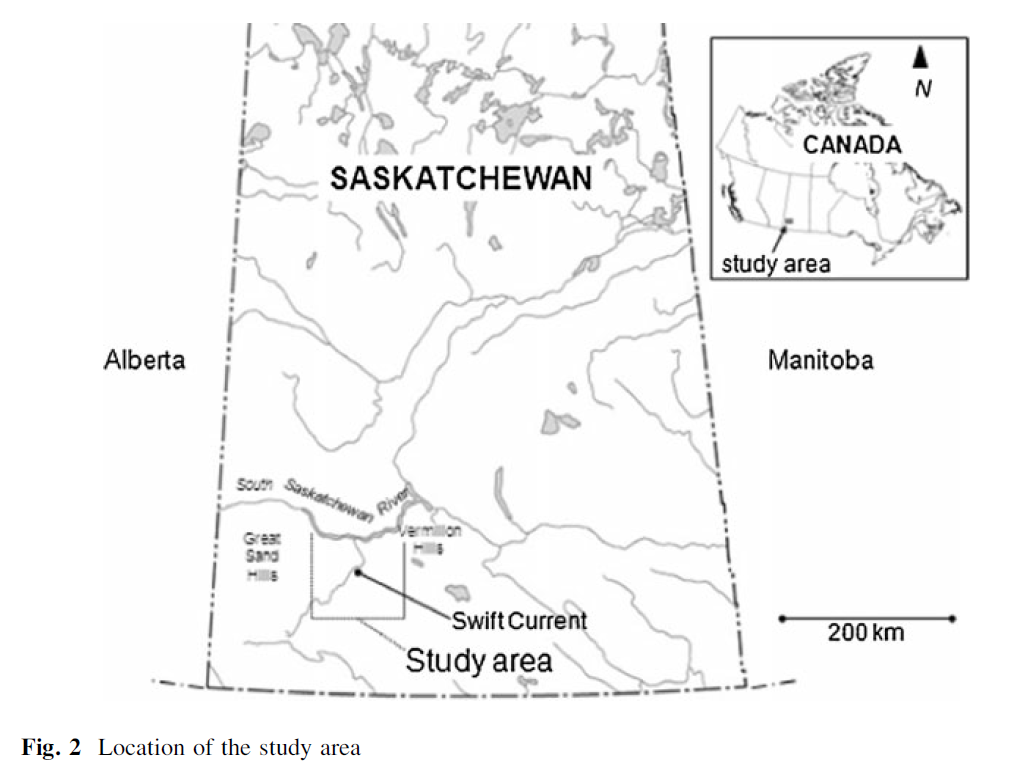 100 x 100 Km
6
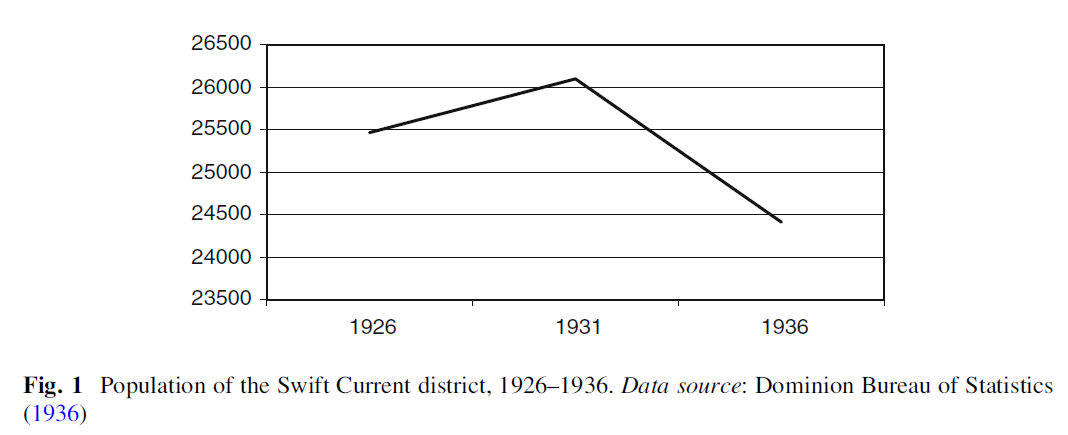 A distribuição espacial das famílias que migraram não foi uniforme
7
Métodos
1. As entrevistas com testemunhas sobreviventes :
Entrevistas semi-estruturadas com questões abertas, com uma pequena composição fechada.

2. Informações fonte secundária
 Registros de arquivo provincial-departamental
 Revisão de livros de história da comunidade

3. Modelo GIS
Ele contém dados sobre a população (Censo 1931, 1936) e qualidade do solo.
Período de estudo: 1931 -1936
8
Padrões de assentamento históricos na área de estudo
População aborígine foi transferida após o Tratado de 1874

As últimas duas décadas do século XIX desenvolvimento da pecuária comercial

 densidade populacional menor 2 pessoa por milha2 1901, 10 -20 em 1911

Organização para facilitar a colonização agrícola
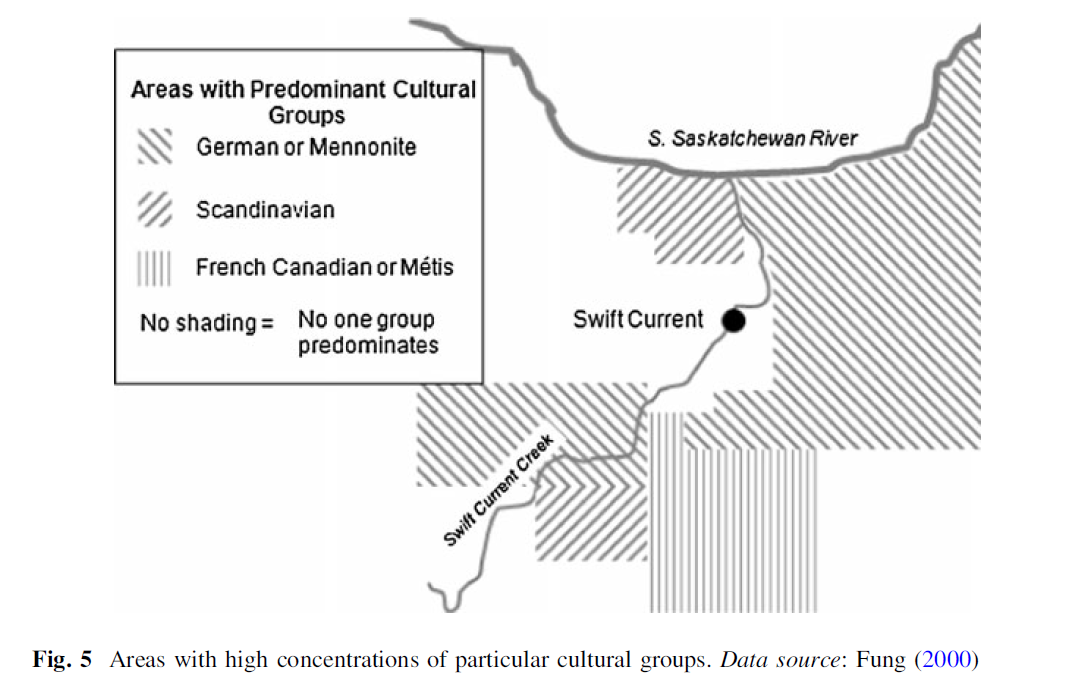 9
Sensibilidade nível da fazenda à seca
Apesar das diferentes origens da população, a produção agrícola ao nível da exploração é muito semelhante

Cultura de trigo predominante

 Terras dedicadas à criação de gado foi para trigo, invernos severos 1906 – 1907 perda de gado.

Flutuações dos preços internacionais do trigo e variabilidade da precipitação determina renda dos agricultores

Os solos arenosos estavam começando a trabalhar mais fácil. No entanto, incapaz de armazenar muita água
10
Solos “brown chernozem”, pradeira canadenses. Rico em matéria orgânica, boa capacidade de armazenamento de água.

- Localmente, as condições do solo variam muito.
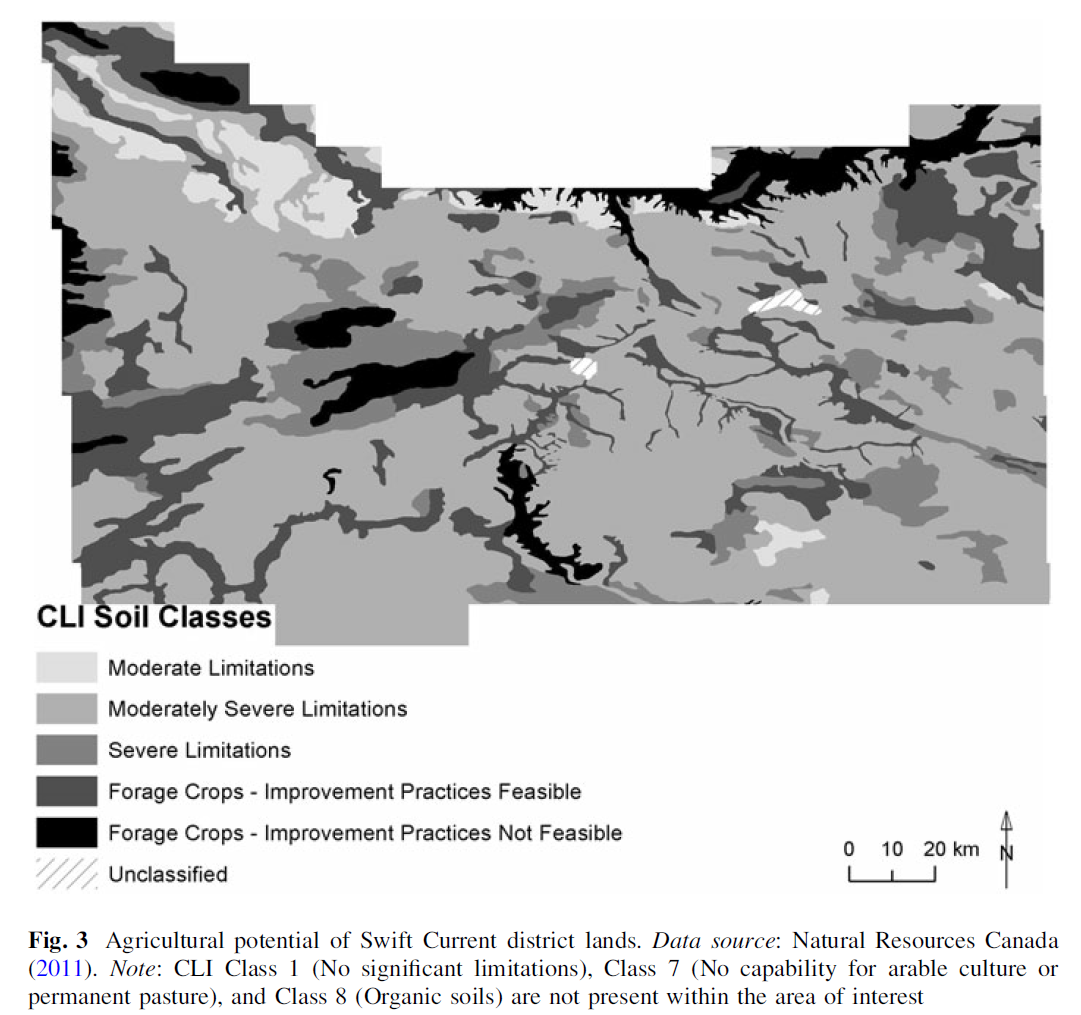 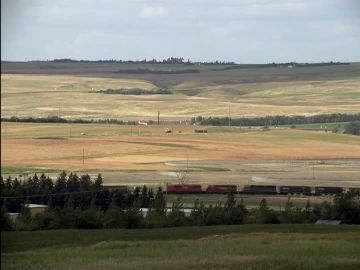 11
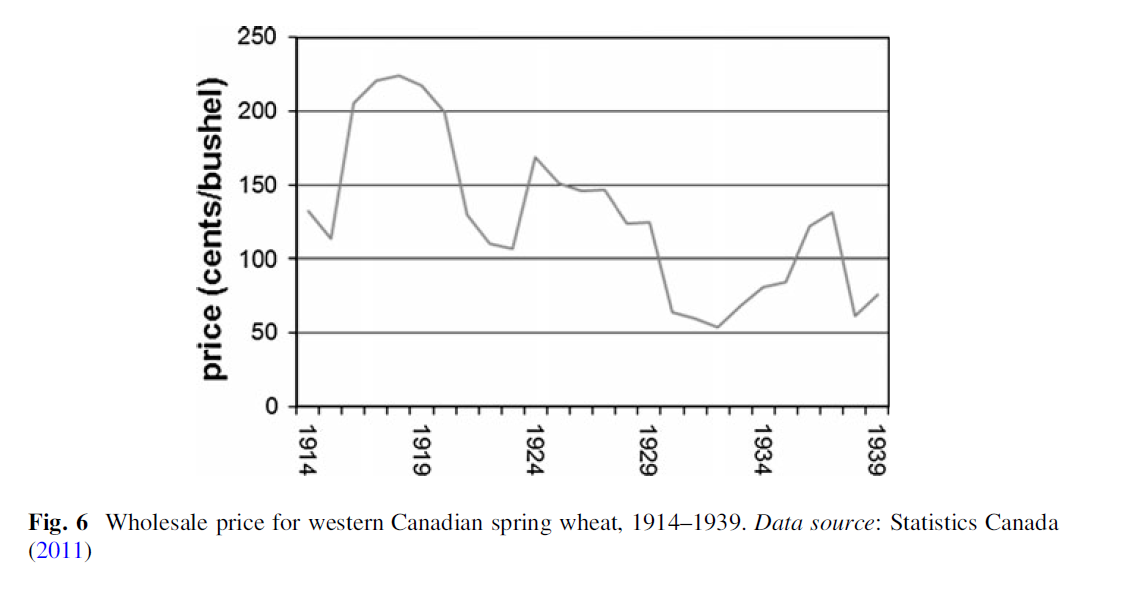 1932 renda pré-capita havia caído em 72%
12
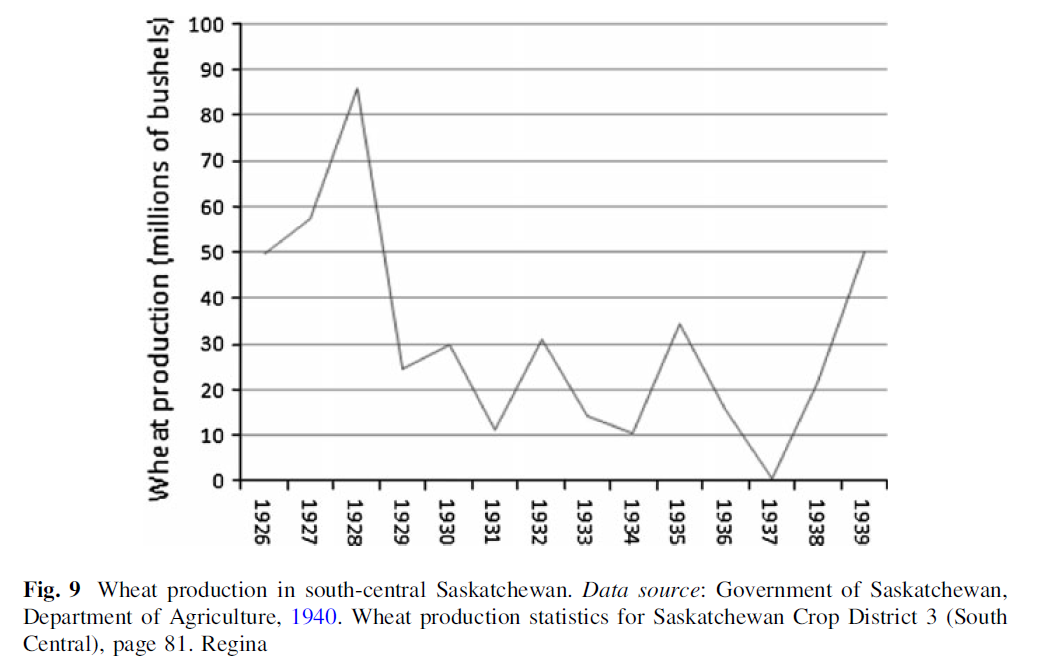 13
Clima semi-árido
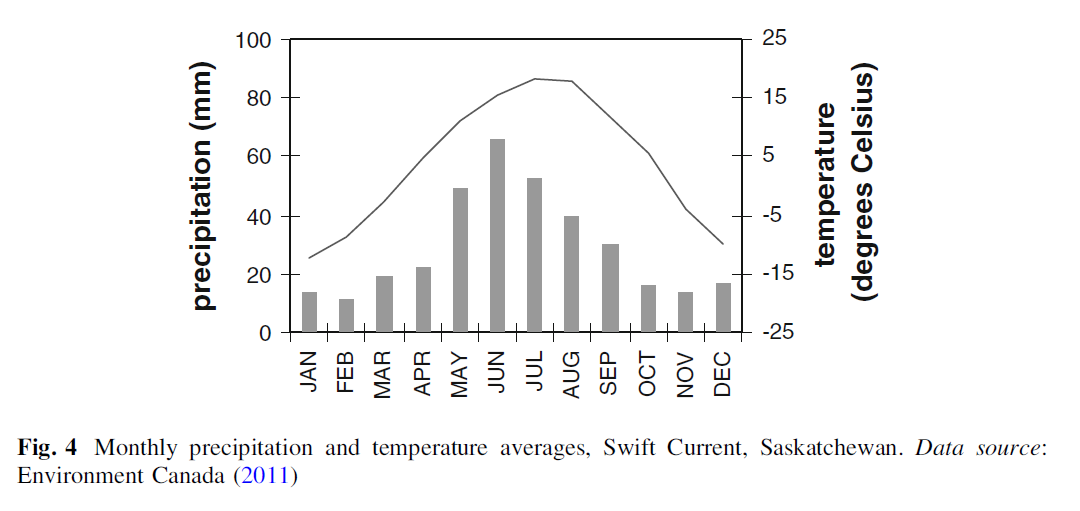 Reconstrução paleoclimática mostrado longos períodos com pouca ou nenhuma precipitação
 Alta variabilidade d temperatura Intraannual.
14
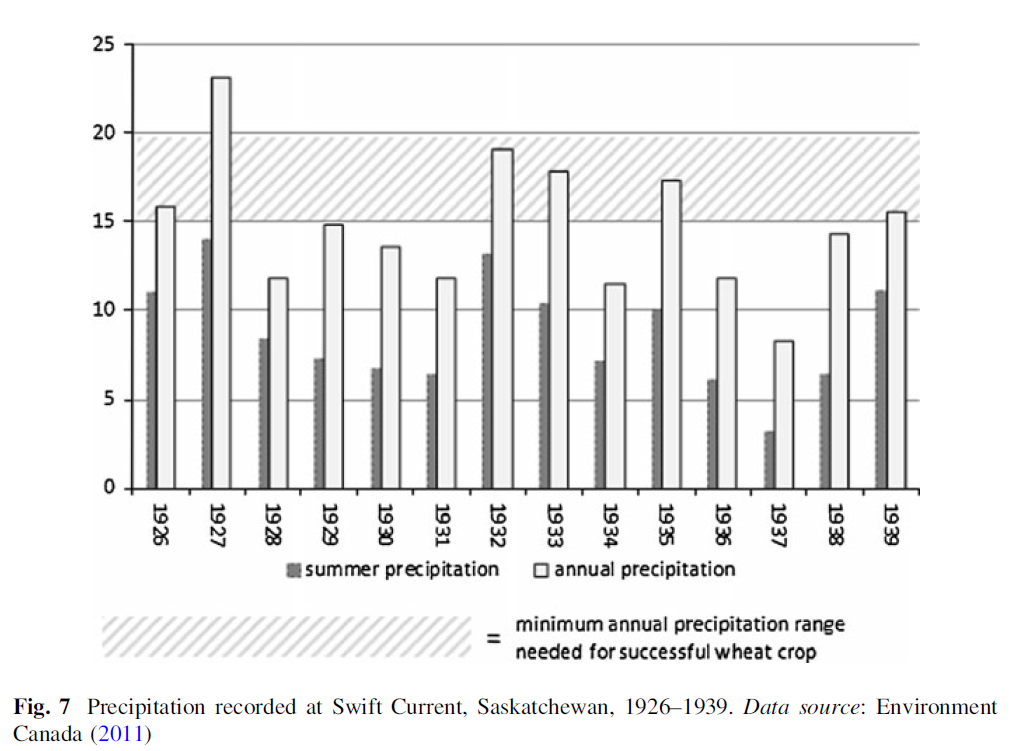 Culturas sob estresse, mesmo quando não há seca
15
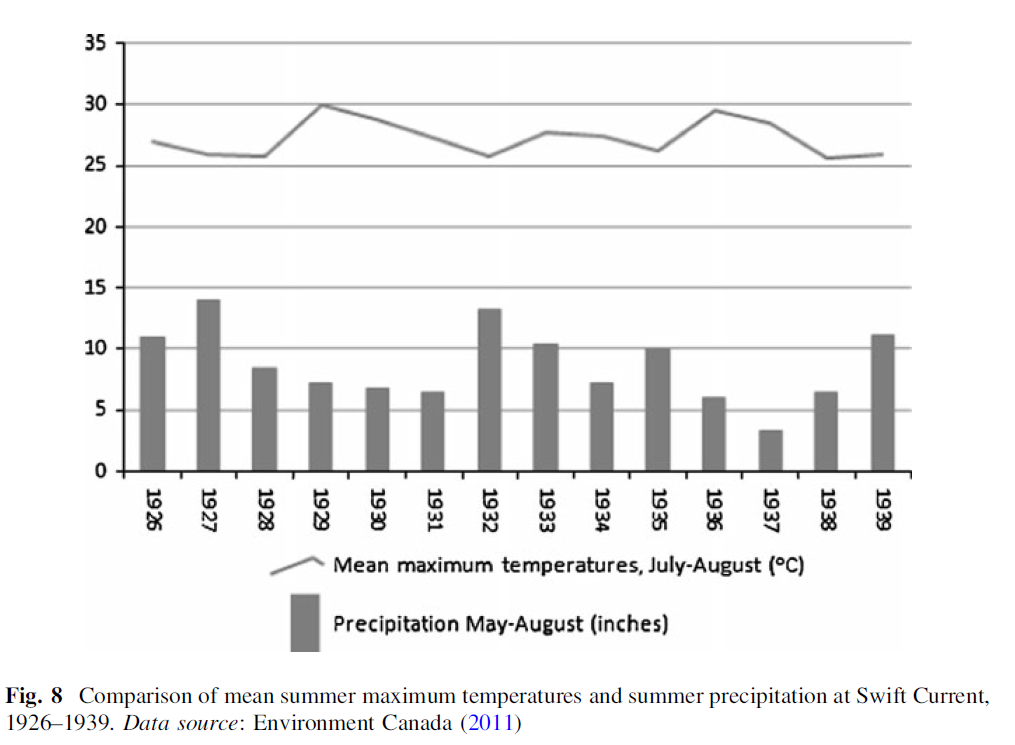 Particularmente grave para as culturas em anos com baixa precipitação e temperaturas elevadas no verão
16
Além…
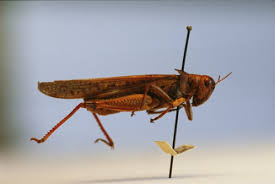 Incapacidade de produzir forragem e sementes
Pragas de insectos
gafanhoto
Anos consecutivos de seca + arado + abandono das tierra     erosão  –  perda de solo superficial  –  tormenta de poeira
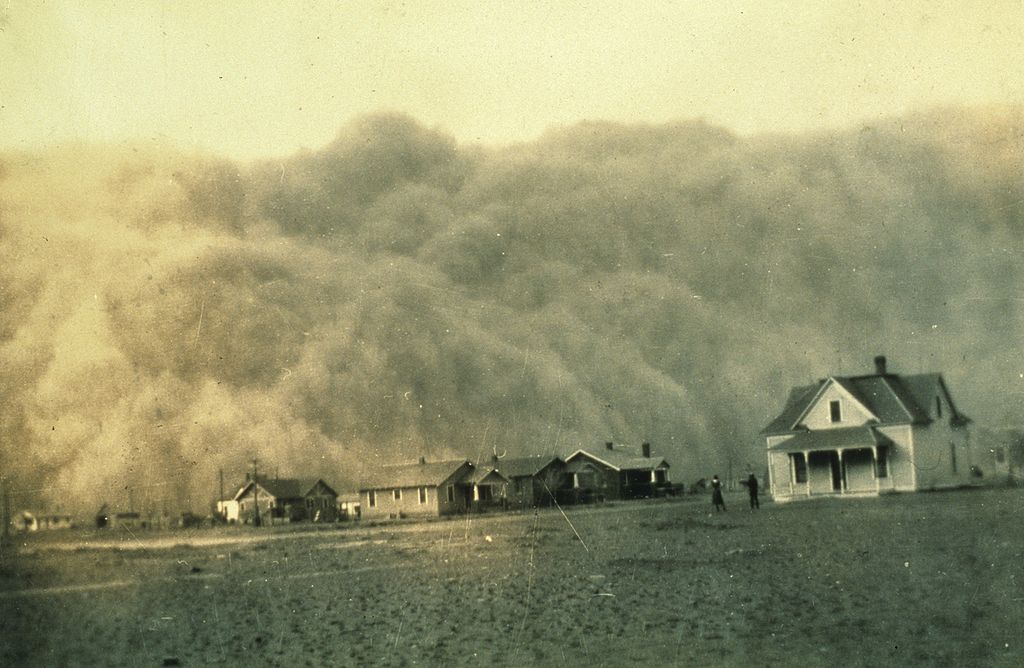 17
Adaptación
1. Mudança em algumas práticas

Coelhos da caça, fazer roupas e móveis, produtos enlatados
Mulheres permuta e / ou venda de ovos, manteiga, etc.
Mudar a alimentação do gado
Uso de esterco animais para combustível

2. Redes e conexões entre as famílias, amigos e vizinhos

Compre maquinaria
Rotação de sacrifício de animais para alimentação
Créditos locais
18
3. Governo

Distribuição de dinheiro e fornecimento mantido localmente.
As principais fontes de financiamento eram federais e provinciais.
Dólar "Herbet” é usado localmente para pagar dívidas ou comprar localmente
Subministro de comida
Salários compartido entre agricultores e governo
19
Migração de Adaptação
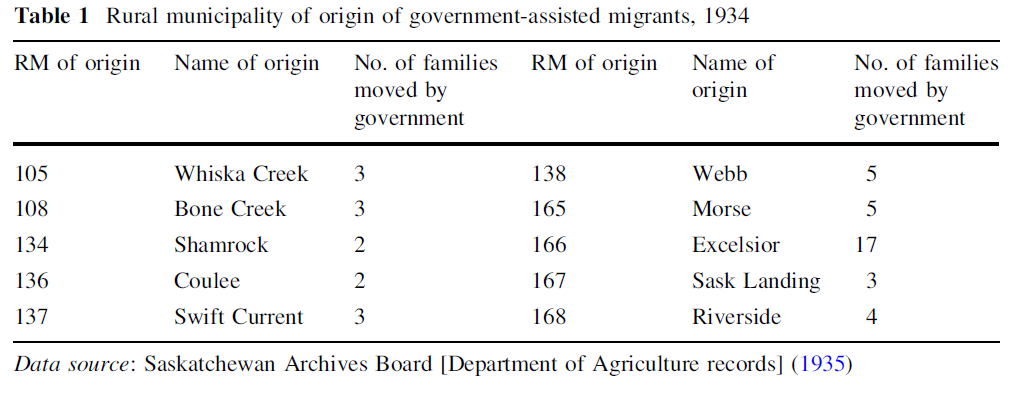 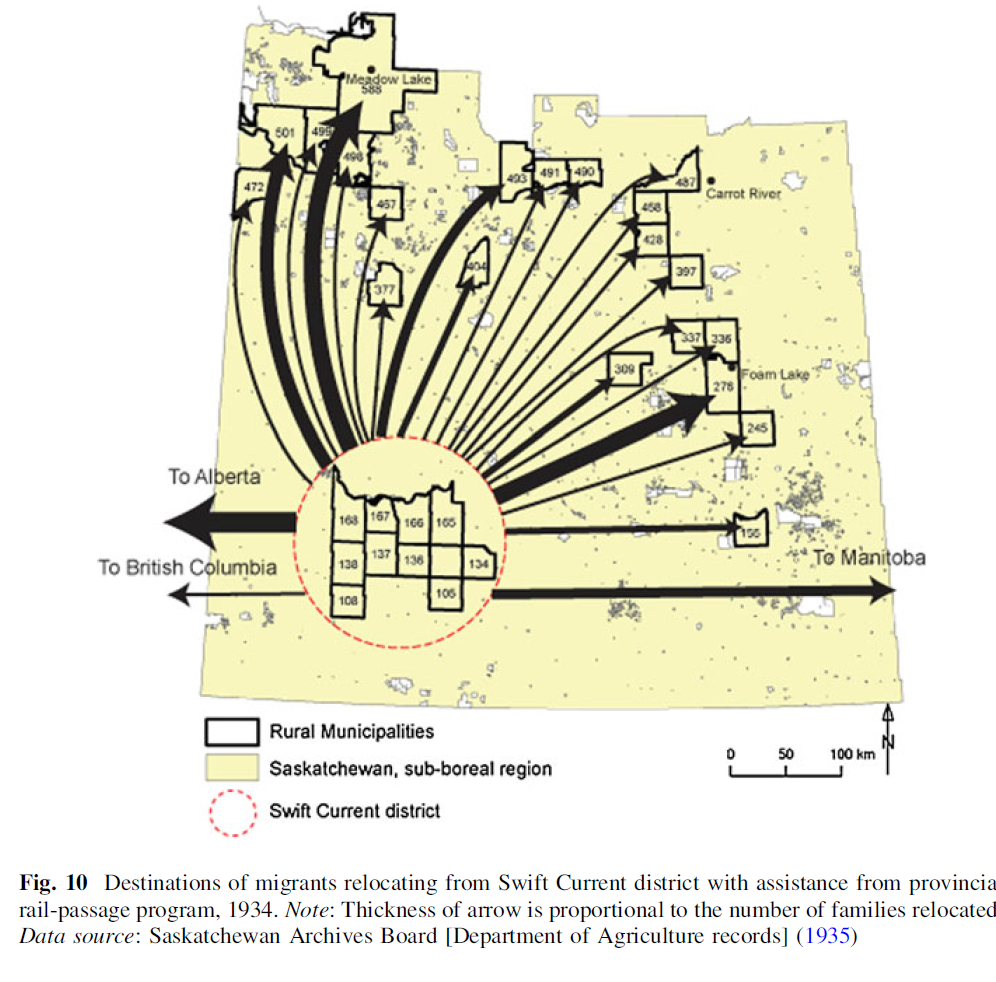 O apoio do governo para a nova  localização
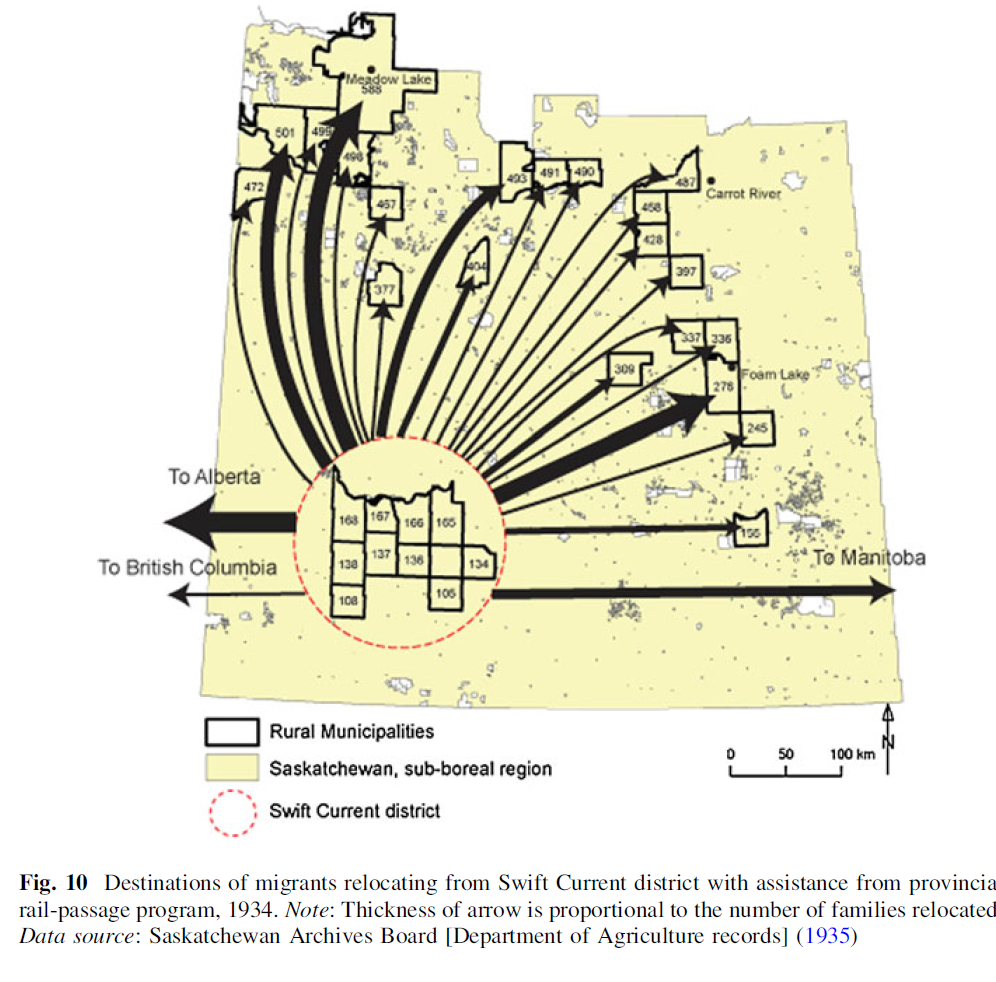 20
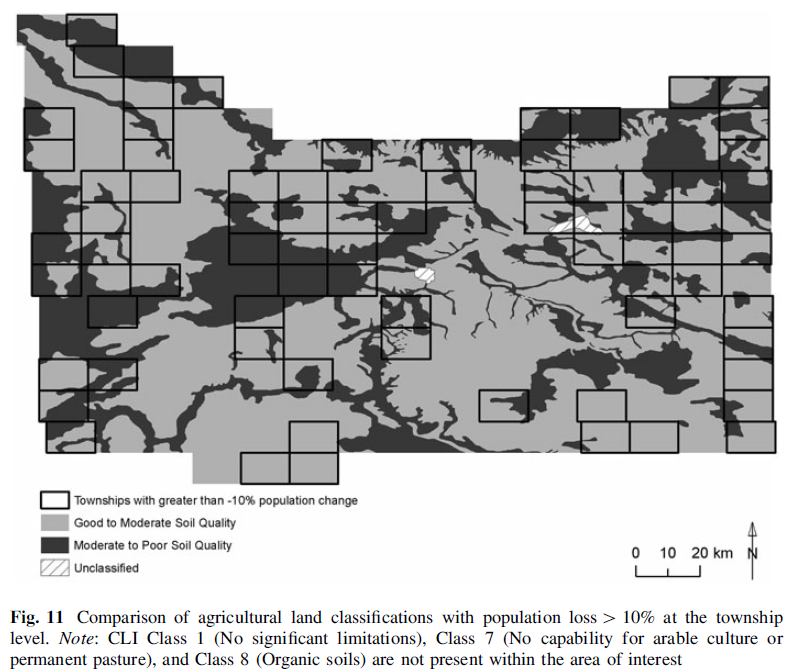 contém dados sobre a população (Censo 1931, 1936) e qualidade do solo  (inventário de terra).
21
Discussão e conclusões
Este estudo de caso pode ser útil para a compreensão da adaptação / migração no futuro em resposta à seca

 Ele destaca a importância ea interação de quatro fatores: capital, dívida, assistência do governo e da qualidade do solo na adaptação dos agregados familiares.

 Duplo exposição "ambiental /econômica”. Todas as fazendas estavam expostas  ... então qual é a diferença? A dívida das famílias e da qualidade do solo e das águas subterrâneas.

 A erosão também como um fator de migração

 Fazendas em áreas com solos arenosos, maior sensibilidade à seca, portanto, mais vulneráveis ... migração era mais atraente
22
A qualidade do solo ajudou a identificar os migrantes, não é o único fator

 Embora o estudo foi realizado em um lugar particular, fornece sugestões úteis para viagens de pesquisa para as populações rurais por mudança climática

 Mapas de solo +  SIG + modelos de clima regional e de culturas + dados socioeconômicos
Ajuda a distinguir áreas mais vulneráveis susceptíveis de migrar (antecipar e planejar)

 Conservação e gestão do solo
23
Comentários finais
Mais detalhes sobre fatores de solo e climática

Migração adaptativa - Migração como uma solução

Mudança  na população, só migração?
24